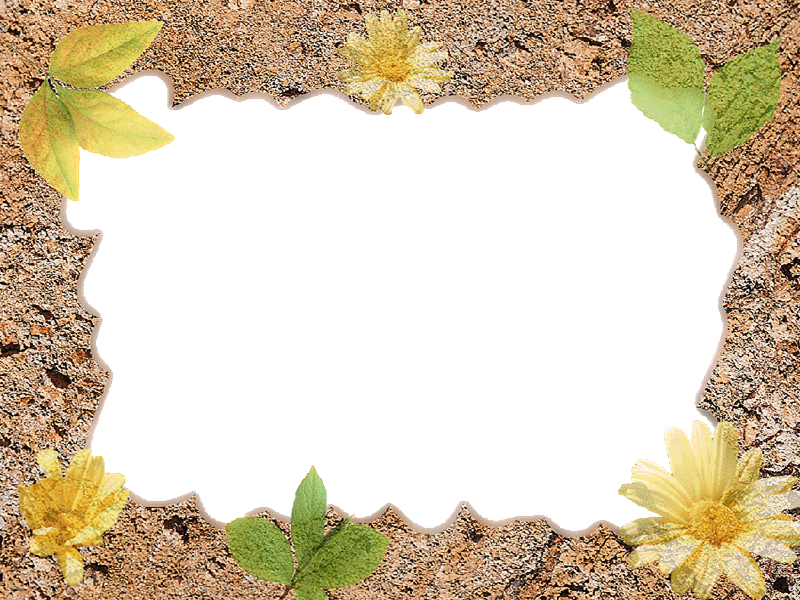 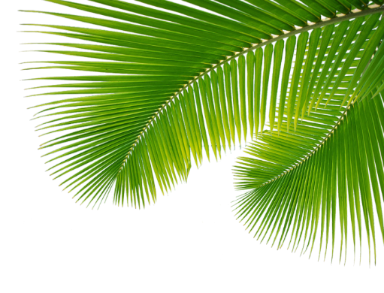 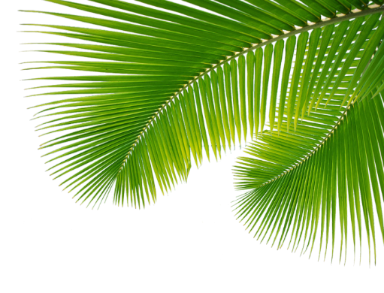 CHÀO MỪNG QUÝ THẦY CÔ VỀ DỰ GIỜ
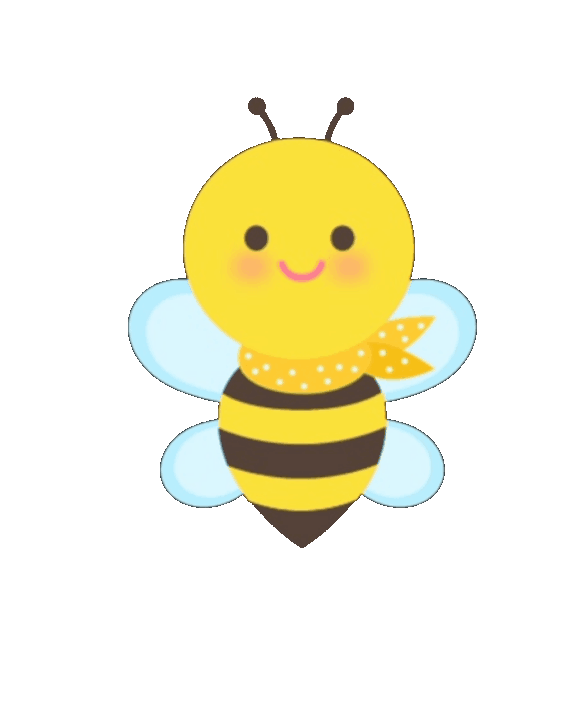 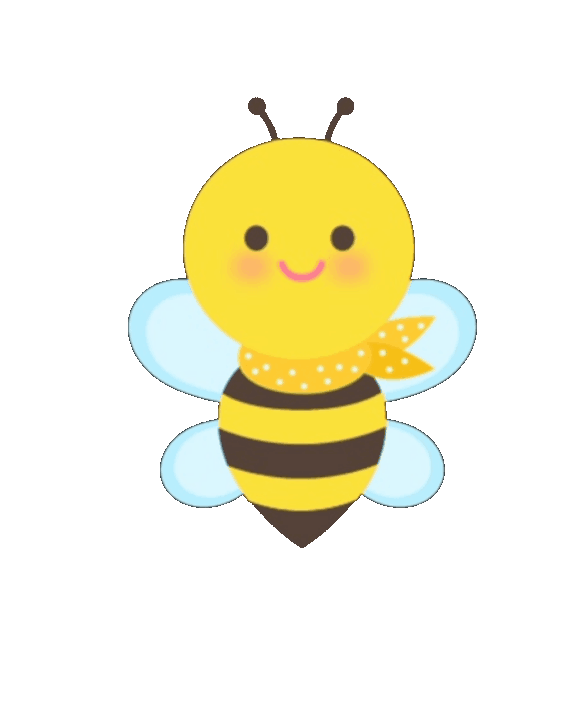 Hoạt động trải nghiệm
GV: Nguyễn Thị Ánh
Lớp: 3A1
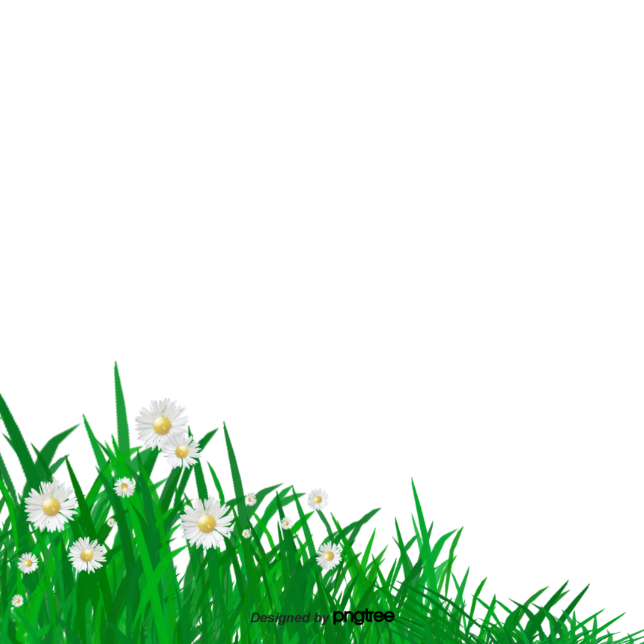 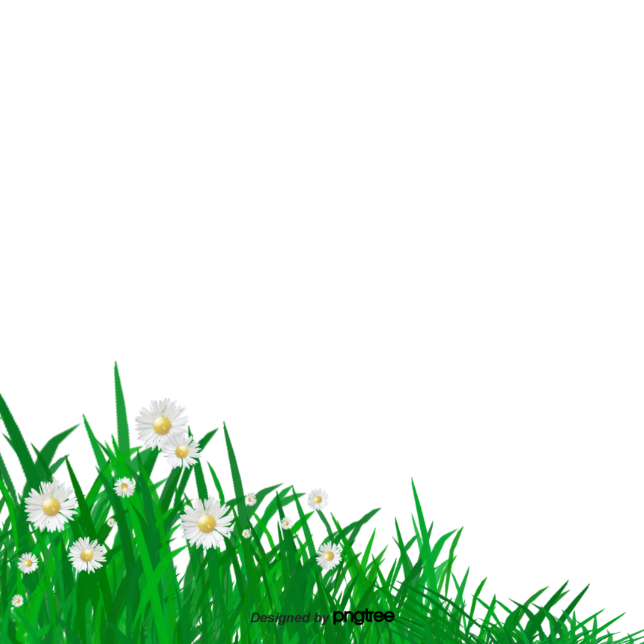 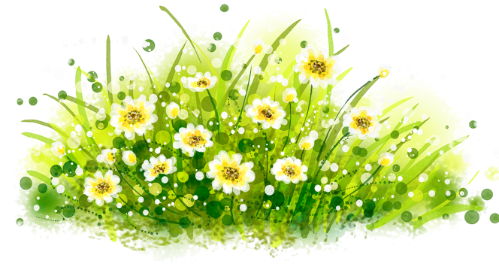 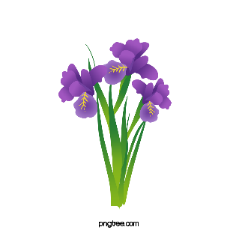 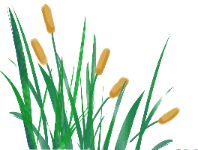 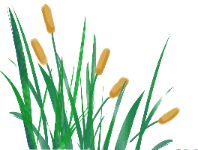 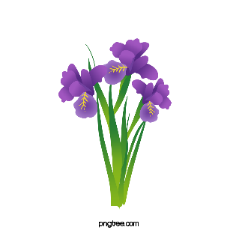 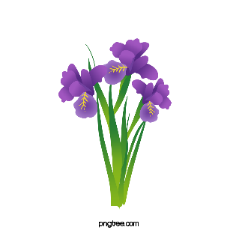 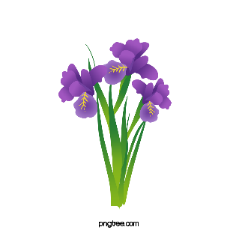 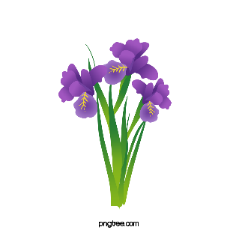 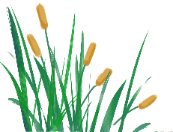 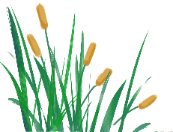 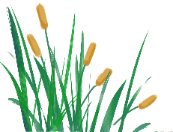 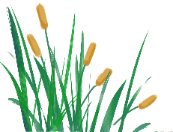 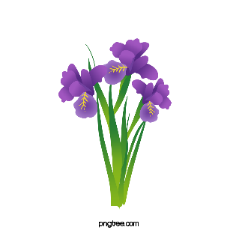 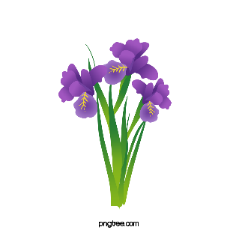 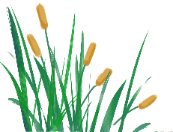 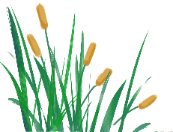 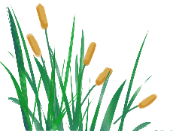 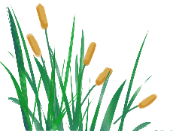 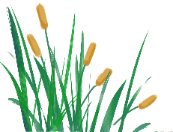 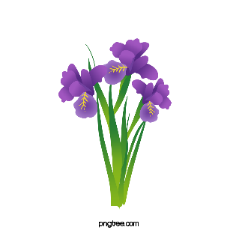 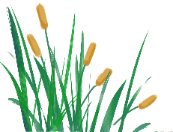 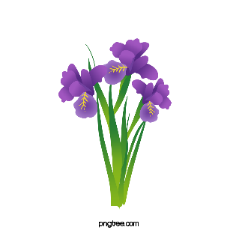 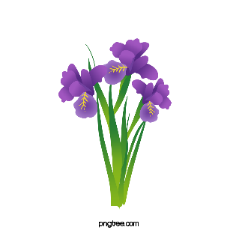 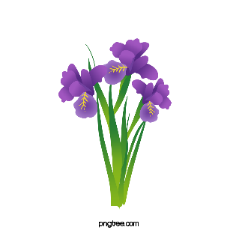 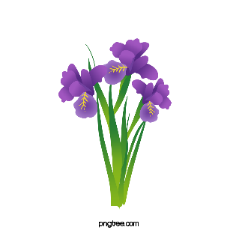 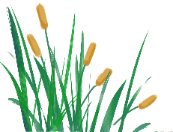 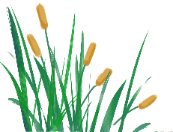 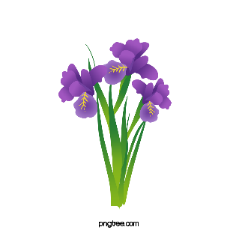 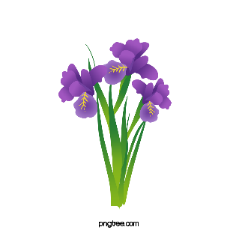 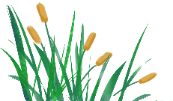 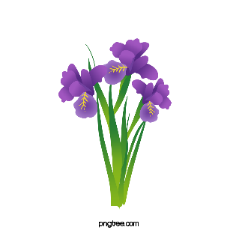 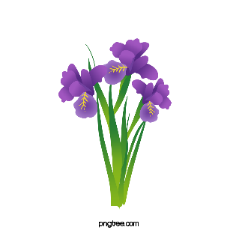 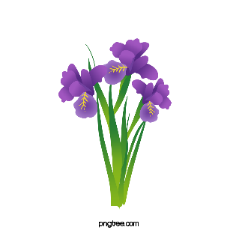 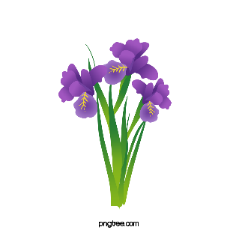 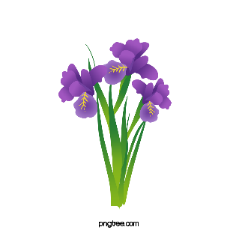 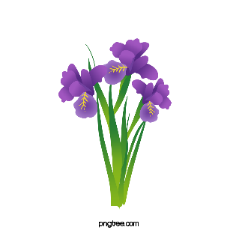 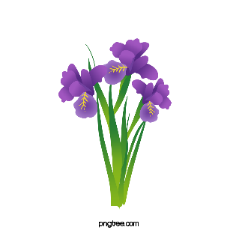 Kể những điều em  nhớ nhất về thầy cô hoặc nhắc lại một kỉ niệm giữa em và thầy cô.
Tớ nhớ nhất là ….
Tớ không thể nào quên được…
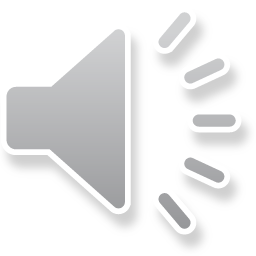 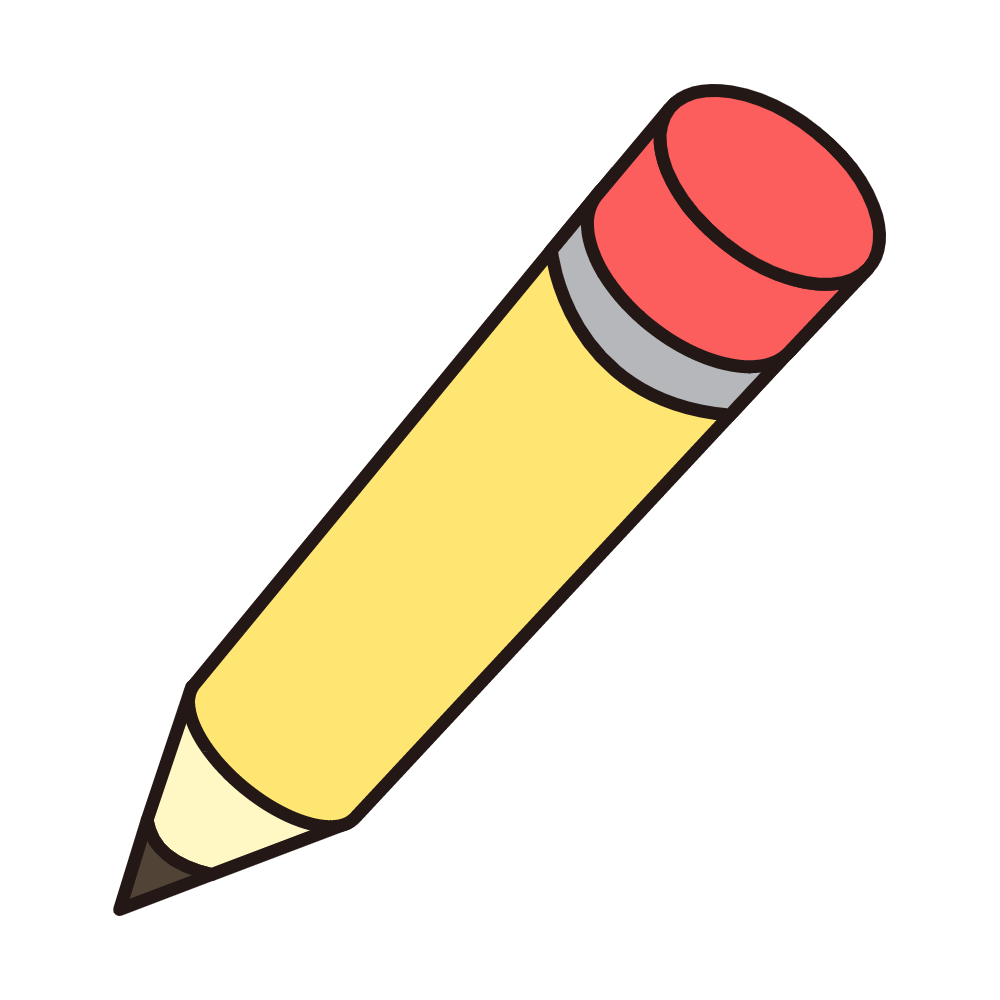 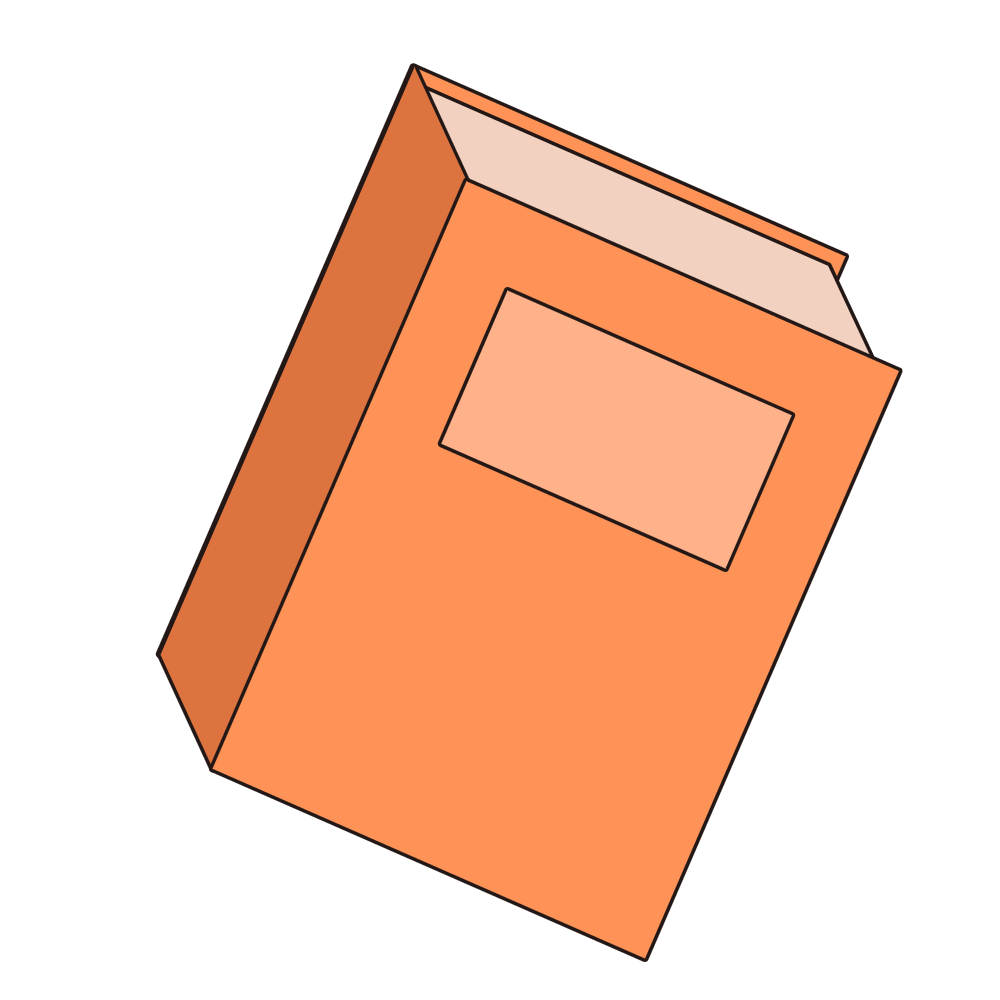 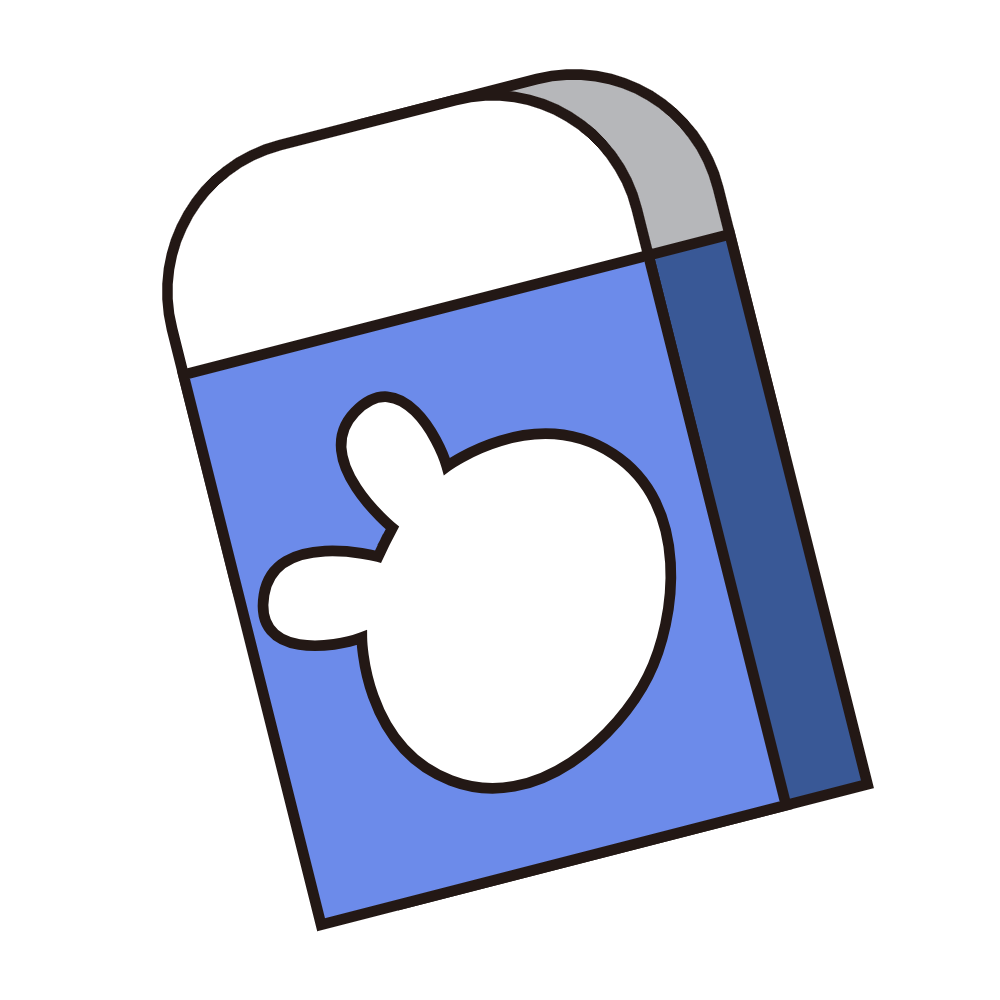 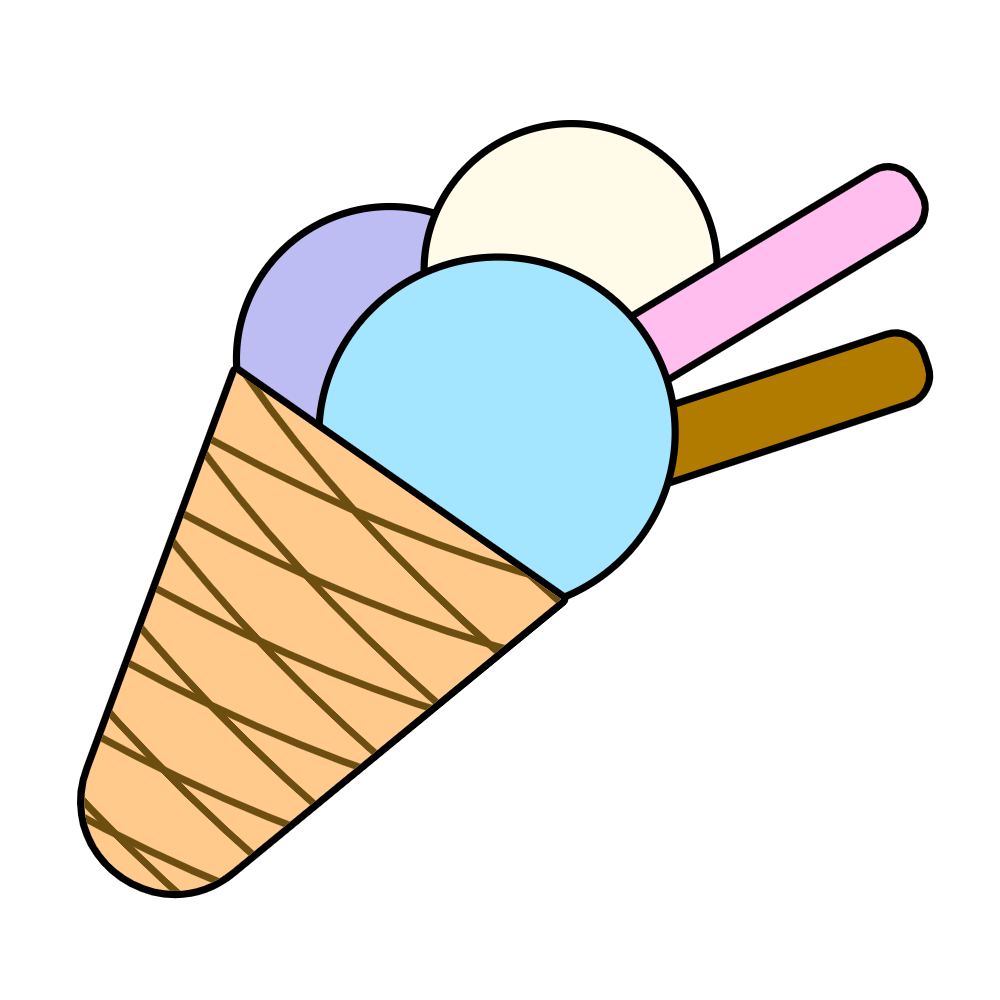 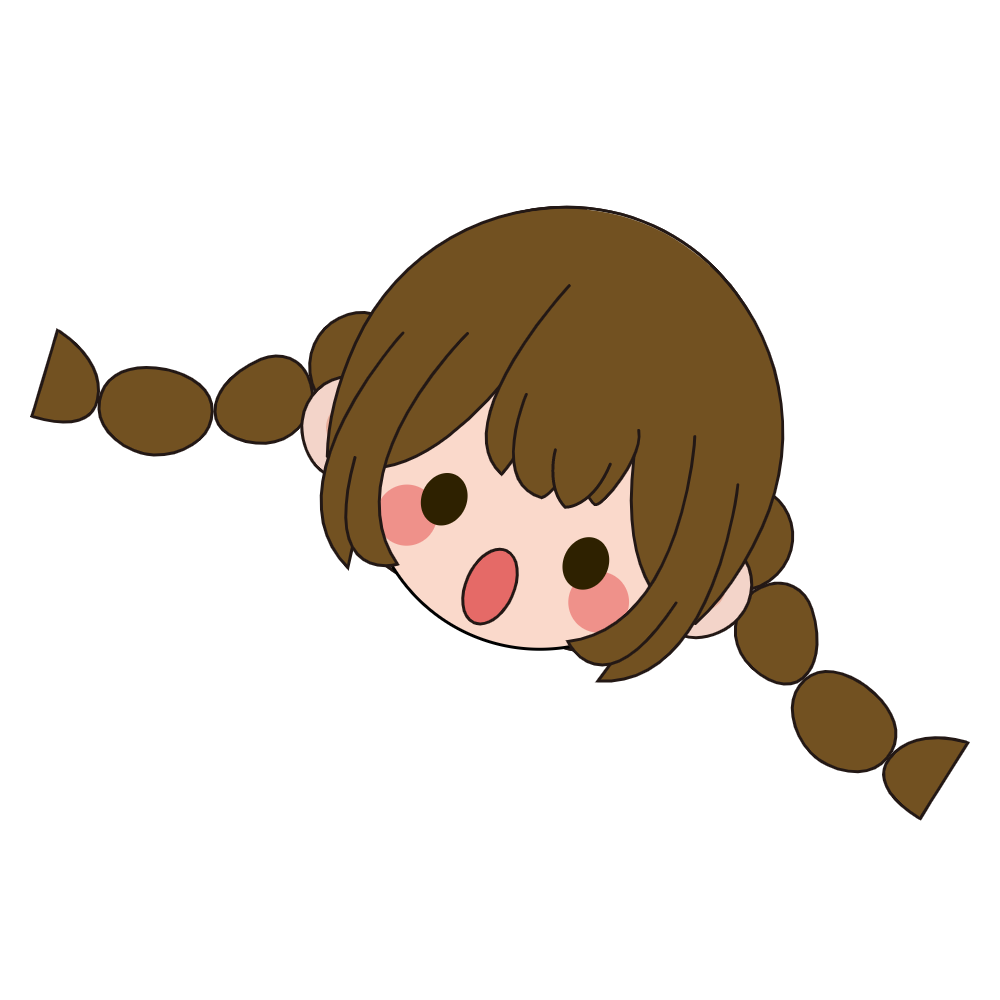 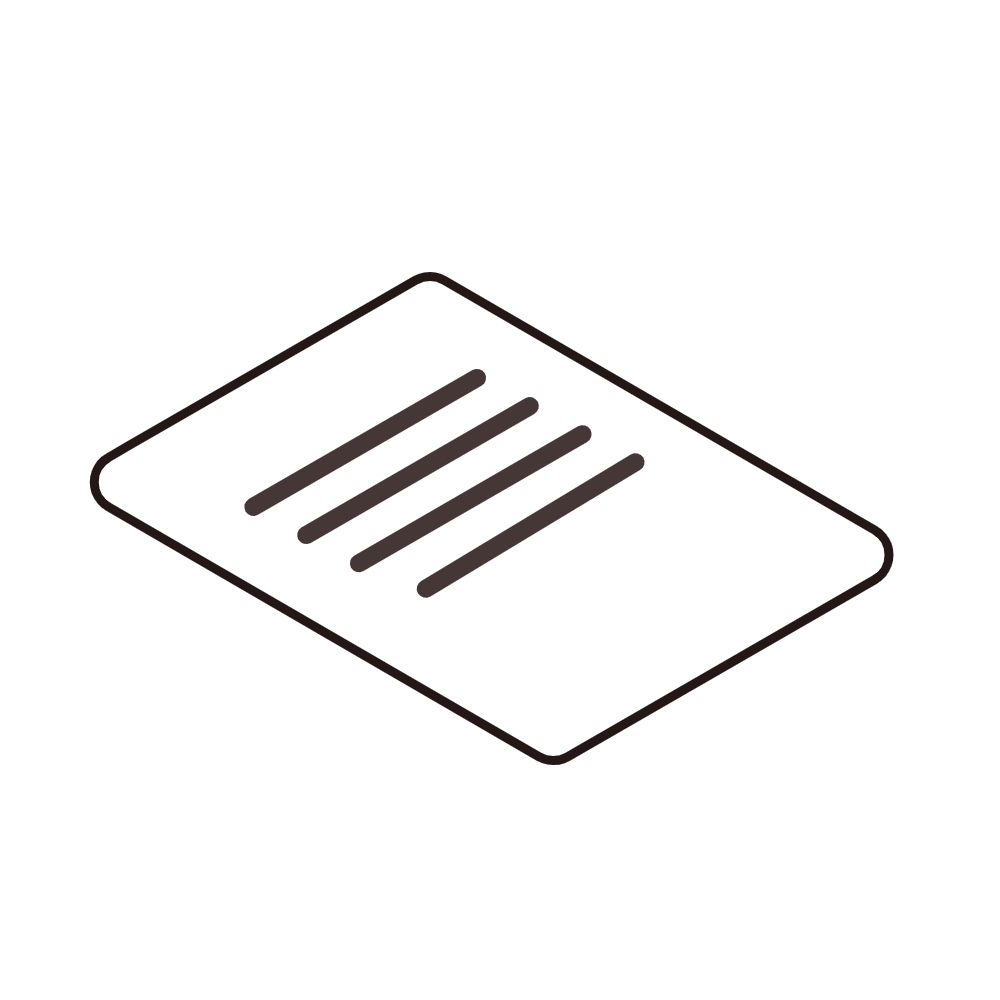 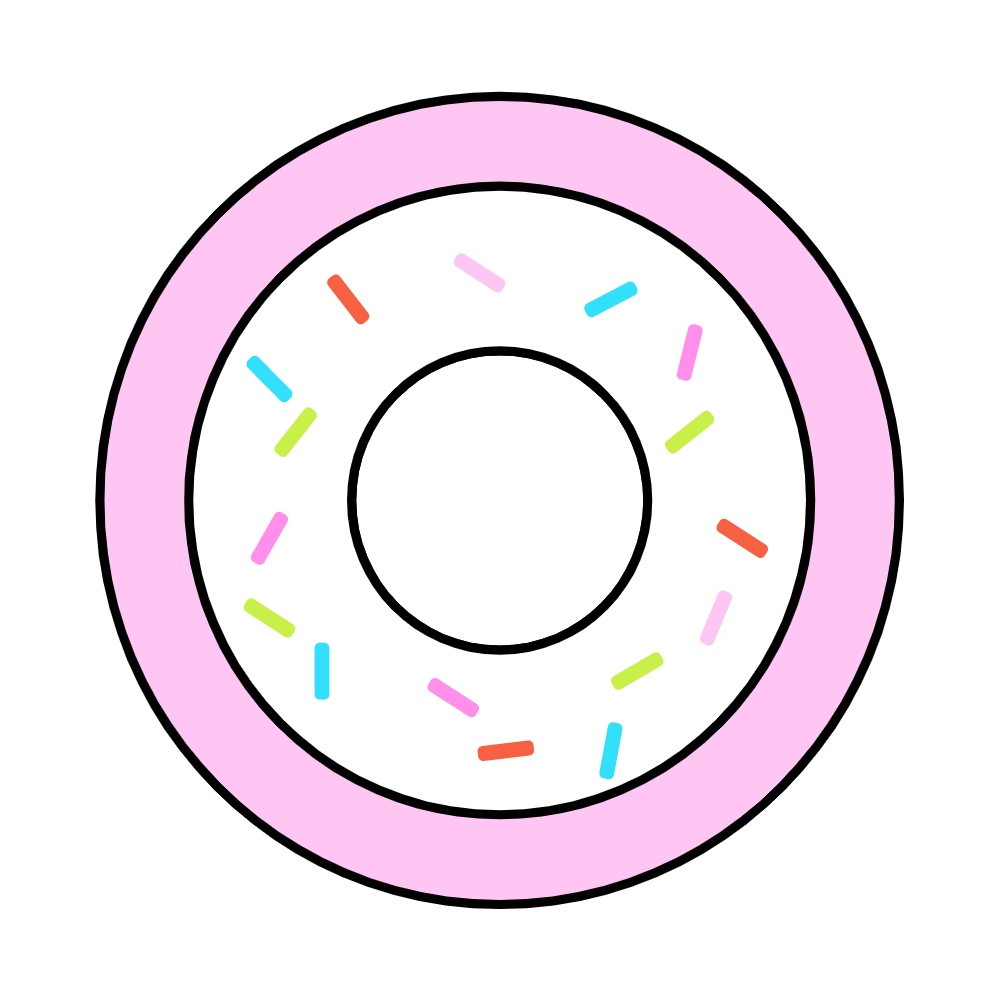 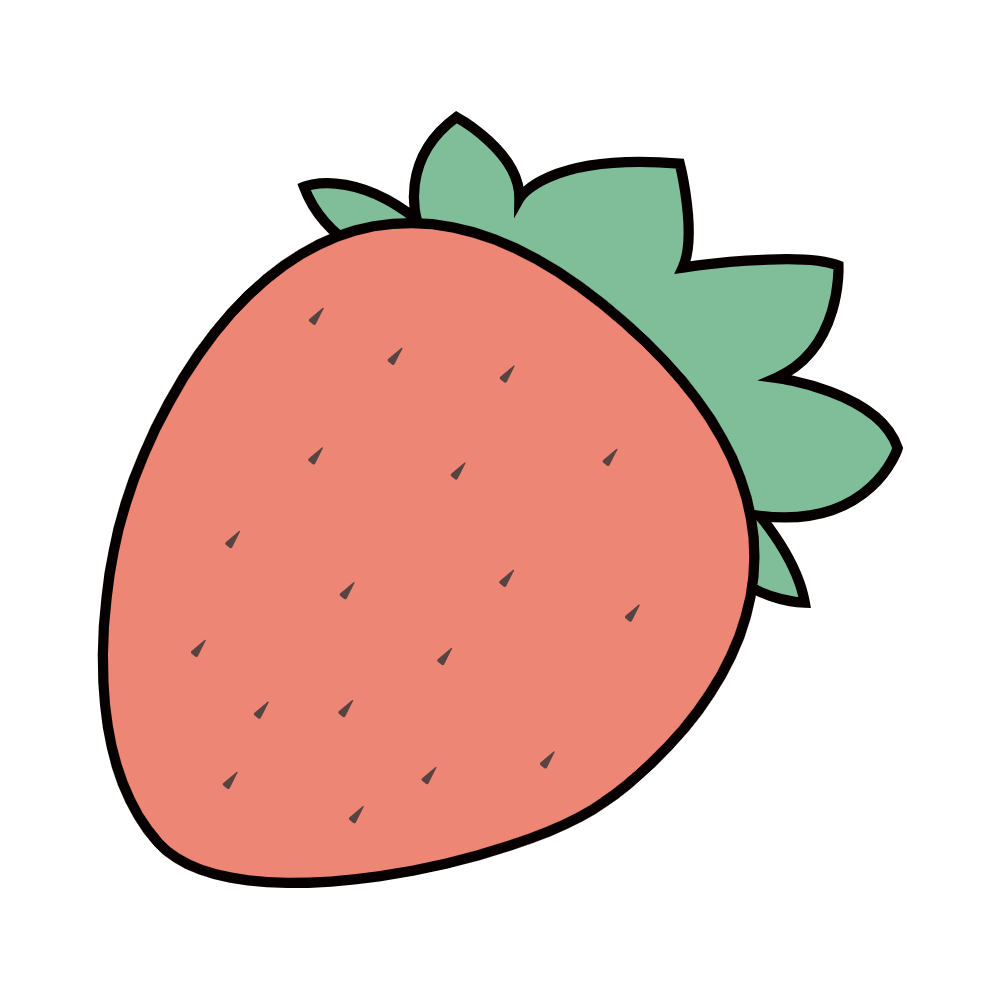 Sắm vai hướng dẫn viên du lịch nhí giới thiệu về Trường Cao đẳng Sư phạm Đà Lạt theo các gợi ý sau:
+ Trường Cao đẳng Sư phạm Đà Lạt ở địa phương nào của Lâm Đồng và được xây dựng từ năm nào?
+ Kiến trúc của trường có những nét gì độc đáo?
+ Trường đạt được những danh hiệu nào về mặt kiến trúc?
.....
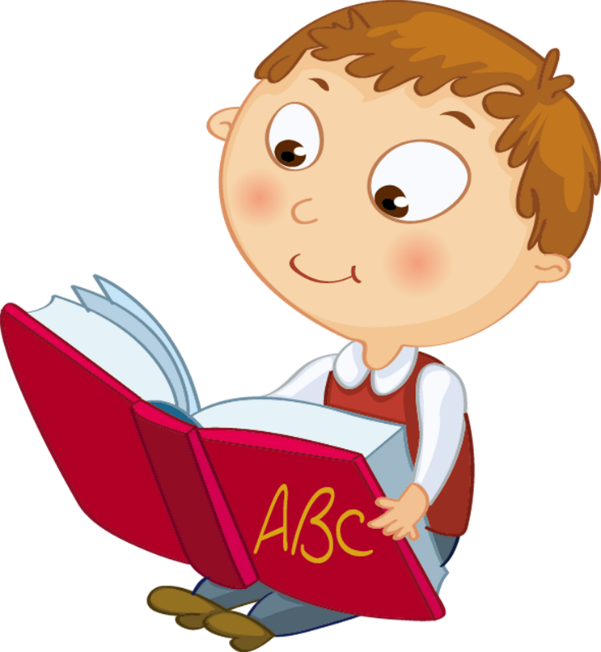 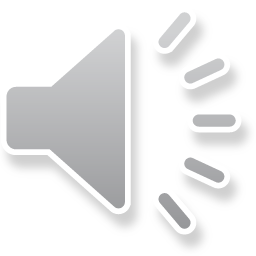 [Speaker Notes: Thiết kế: Hương Thảo – tranthao121004@gmail.com]
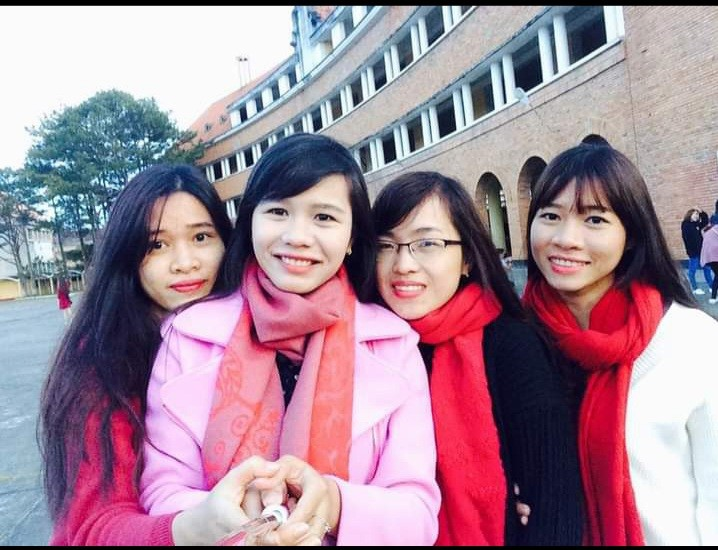 Món quà tặng thầy cô
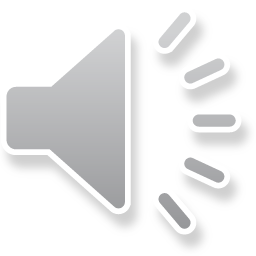 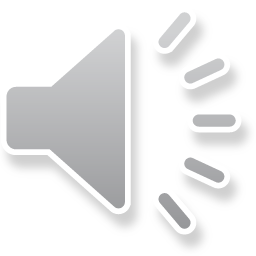 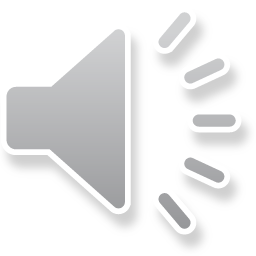 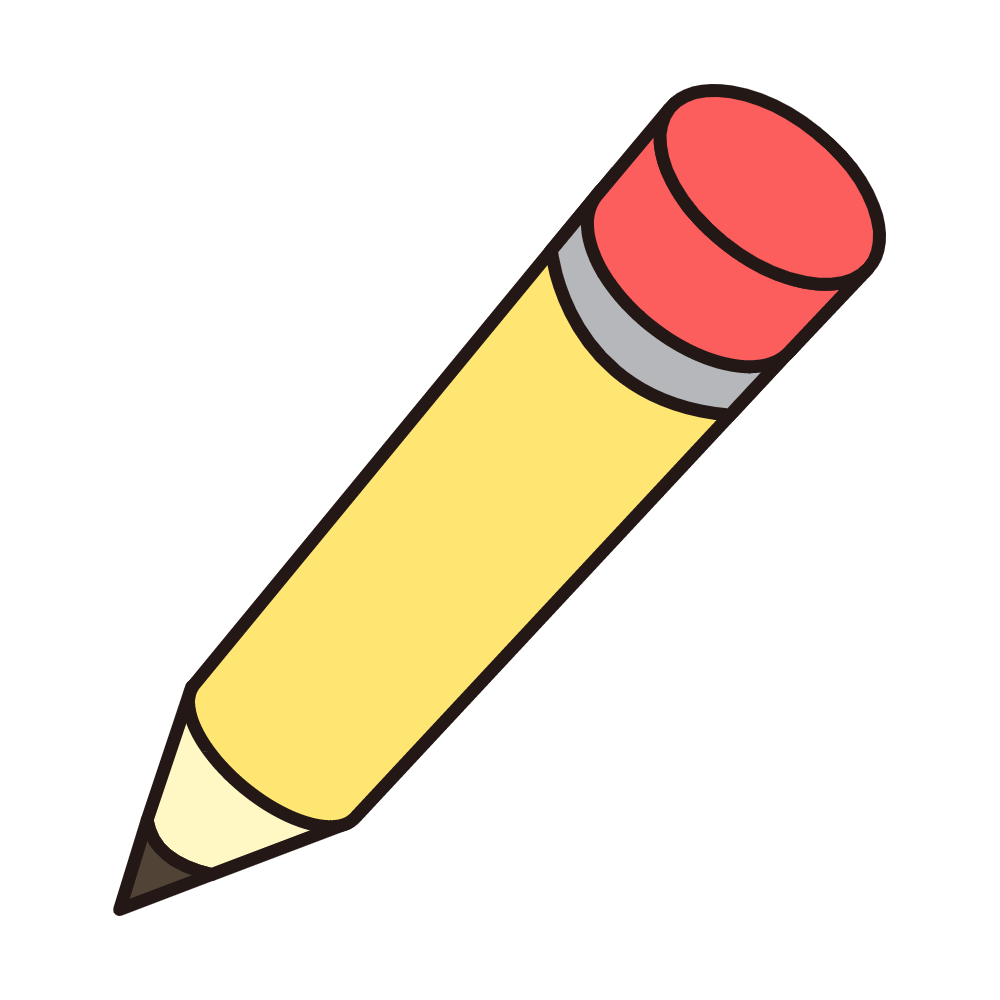 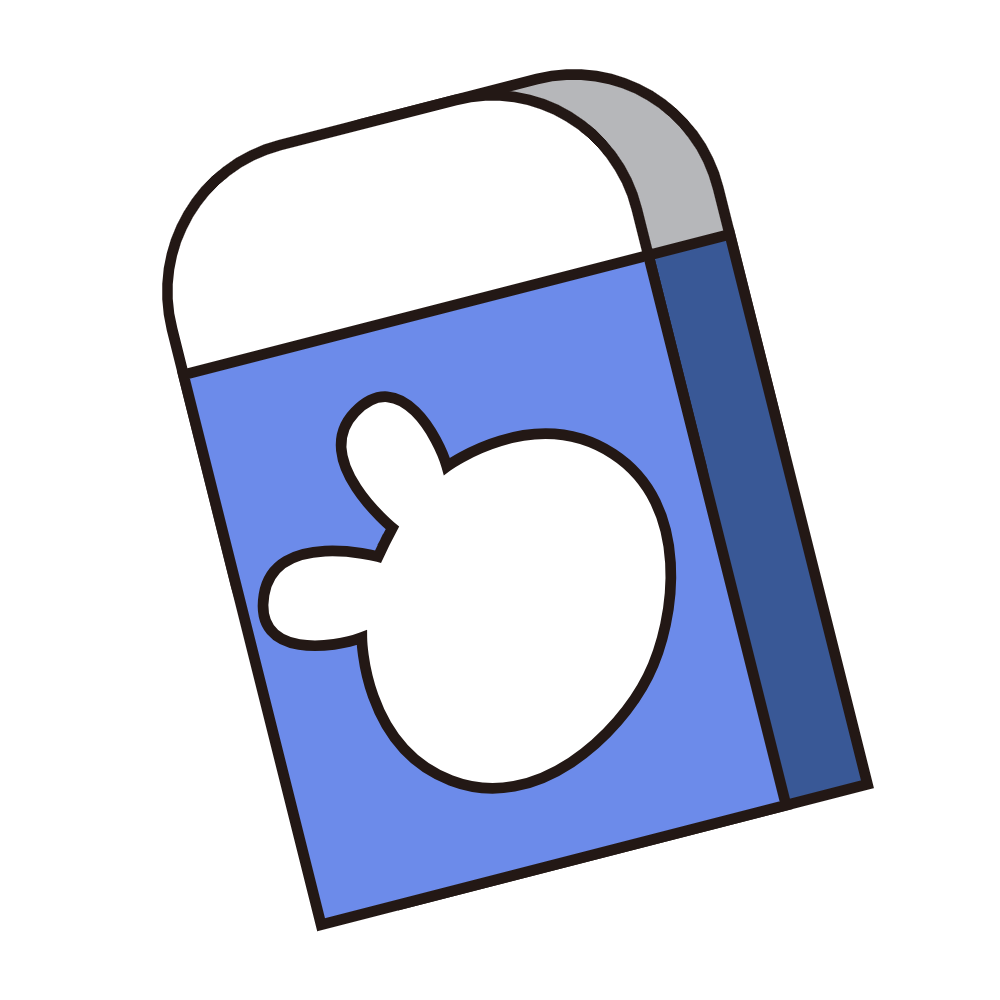 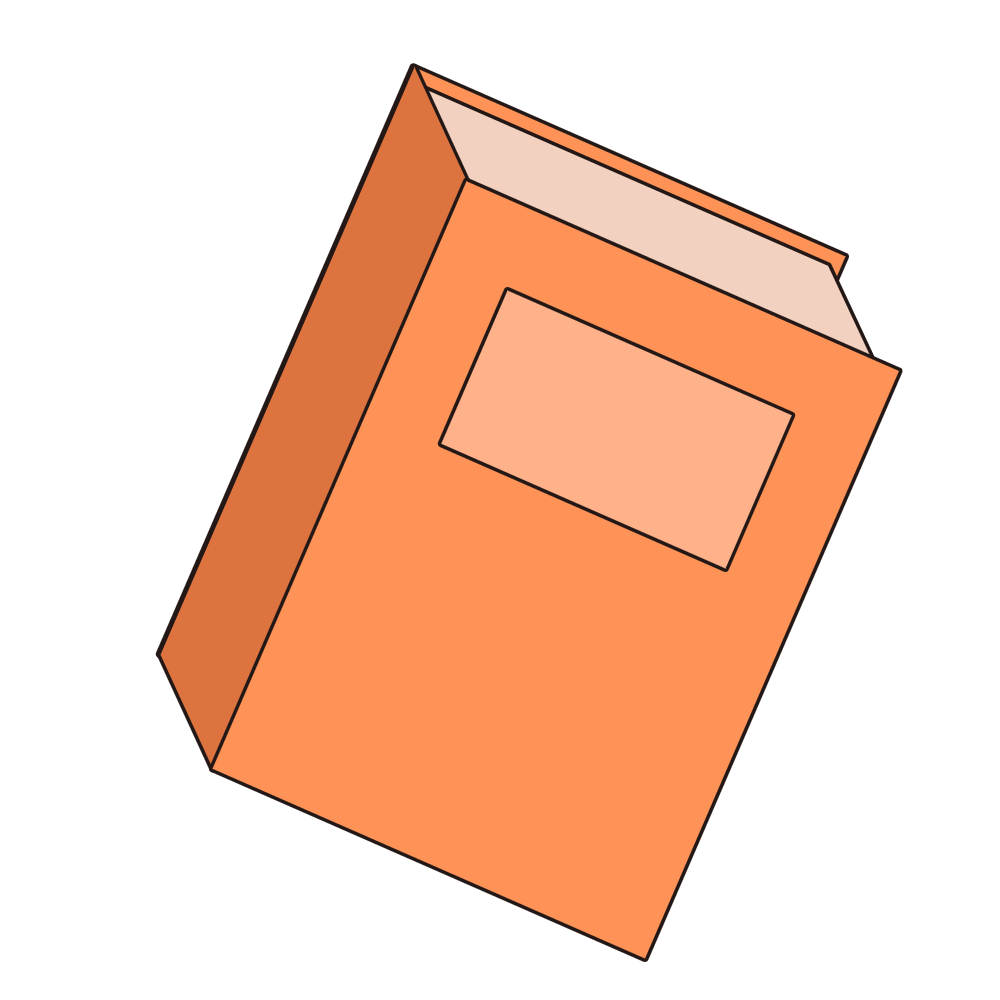 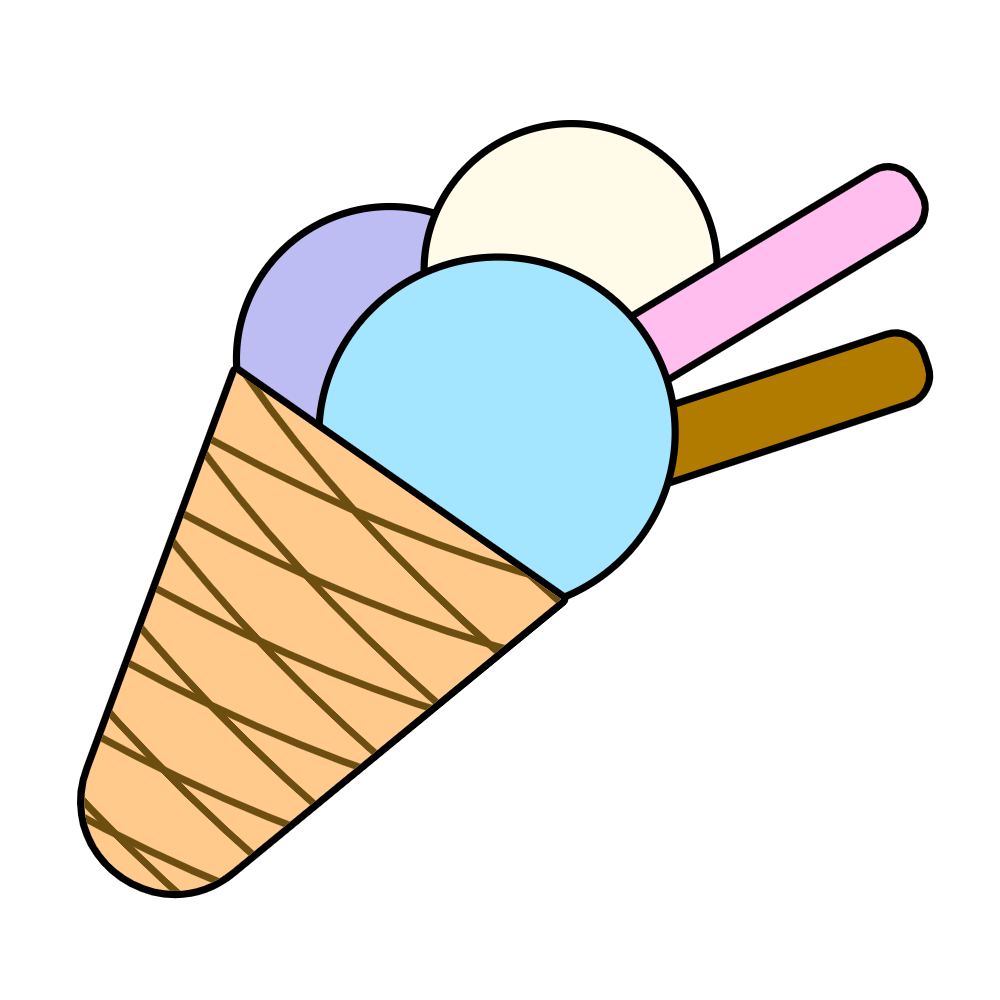 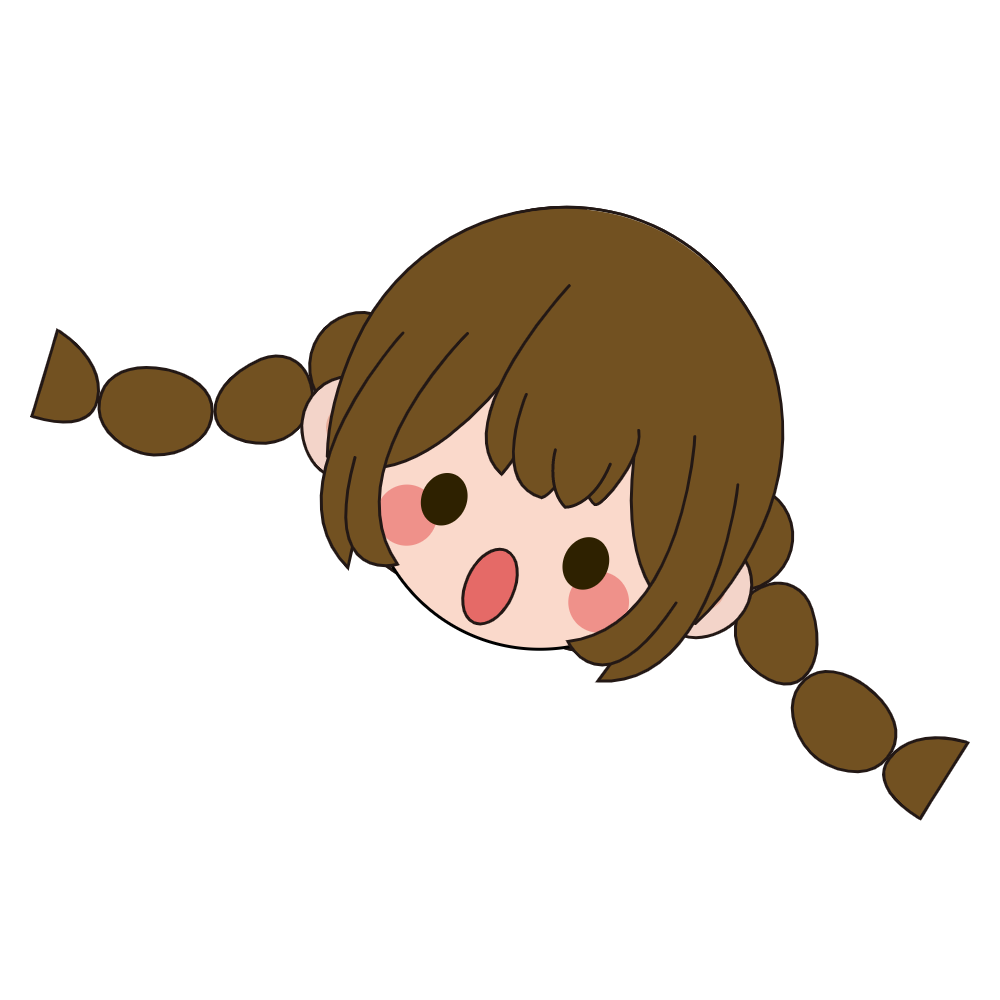 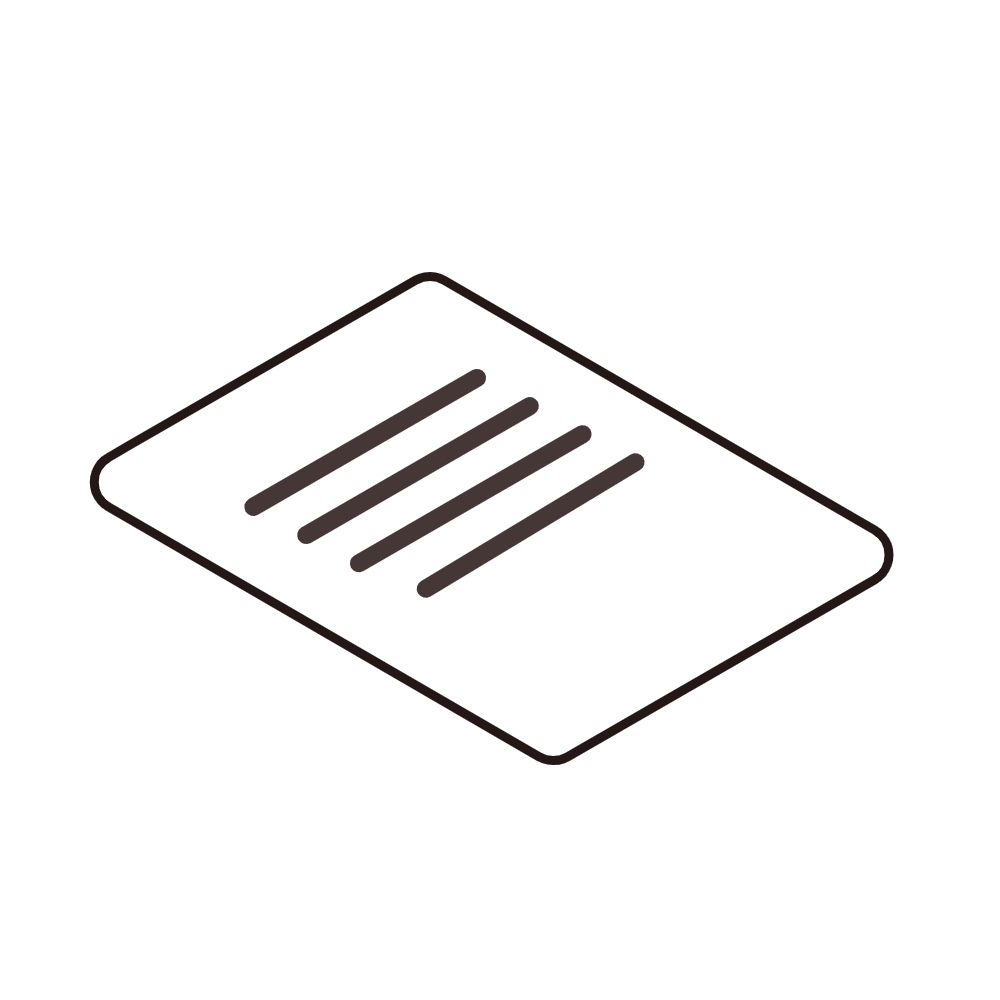 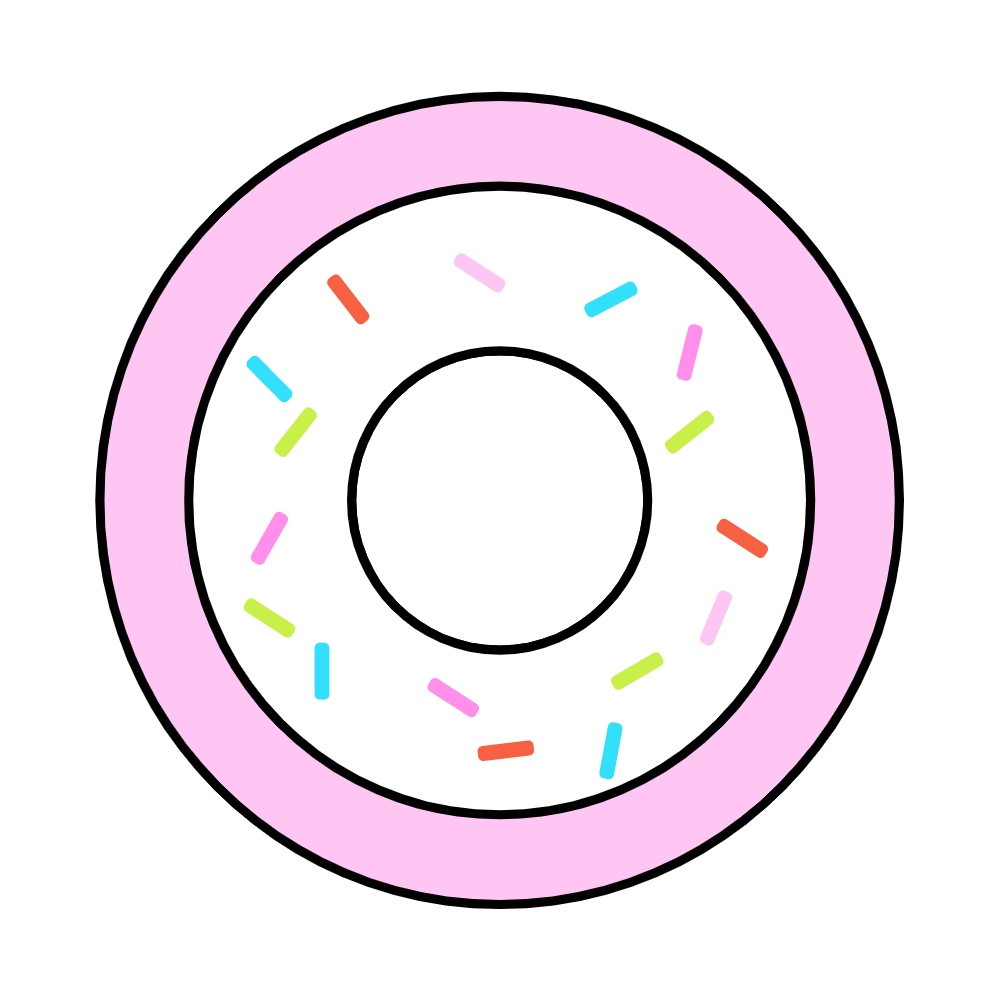 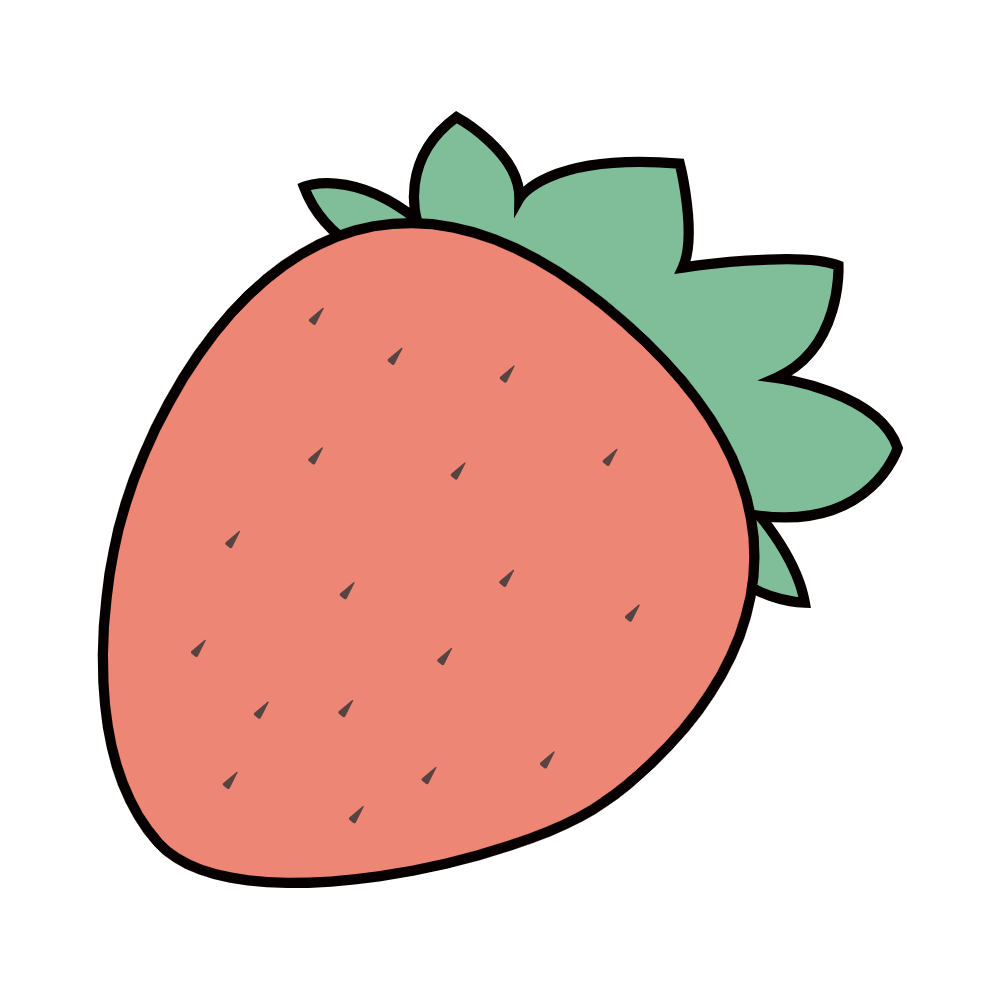 Món quà tặng thầy cô
Thứ ba ngày 22 tháng 11 năm 2023
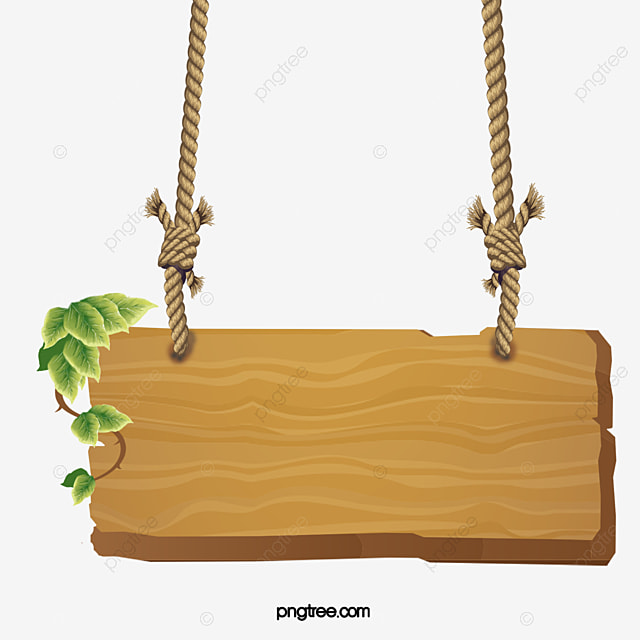 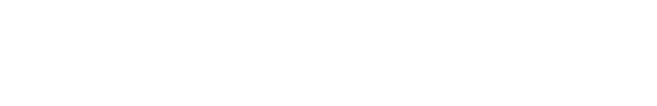 Bài 12:  Thầy cô trong mắt em – Món quà tặng thầy cô
Tiết 2: Thầy cô trong mắt em
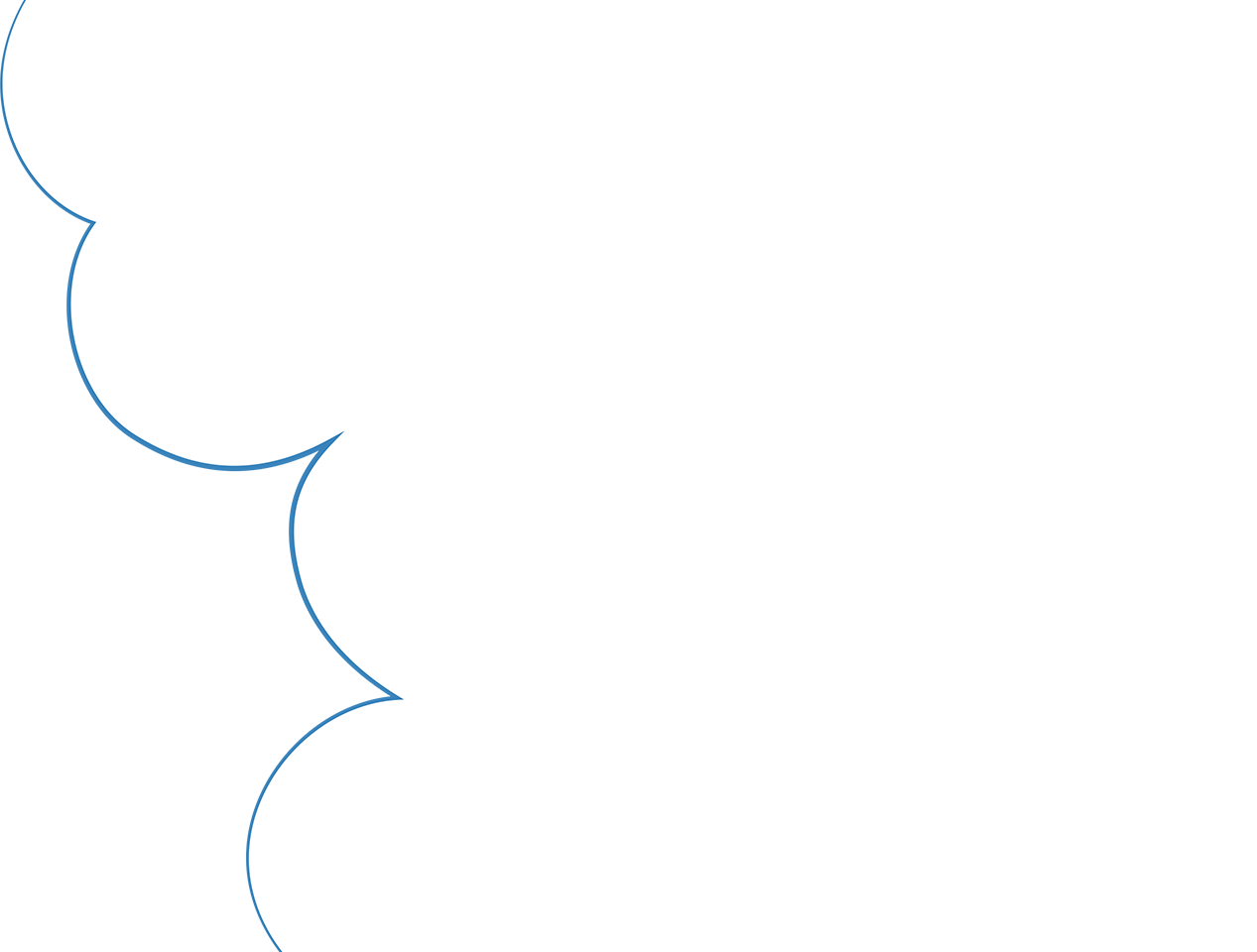 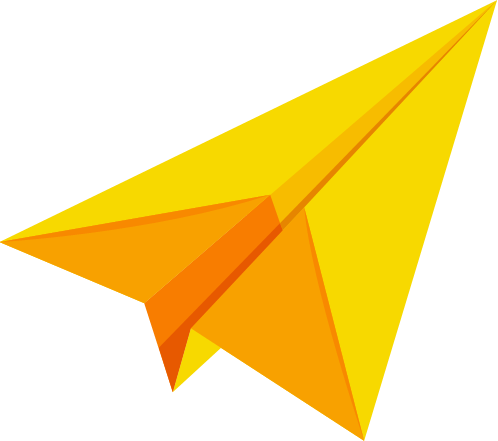 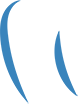 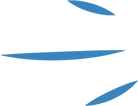 Tạm biệt 
và hẹn gặp lại!
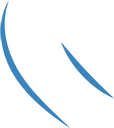 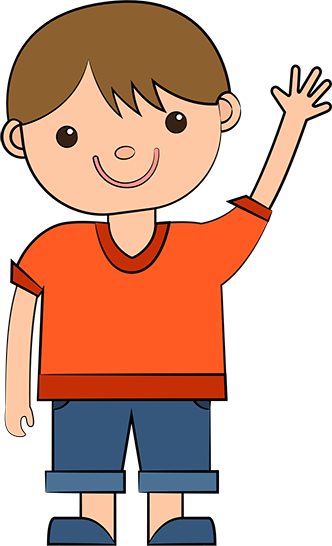 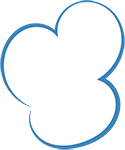 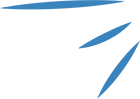 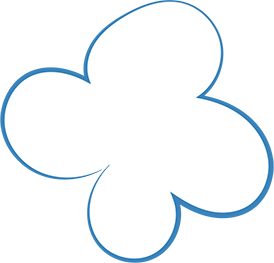 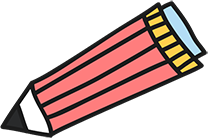 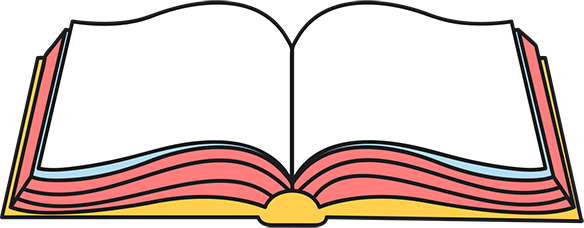 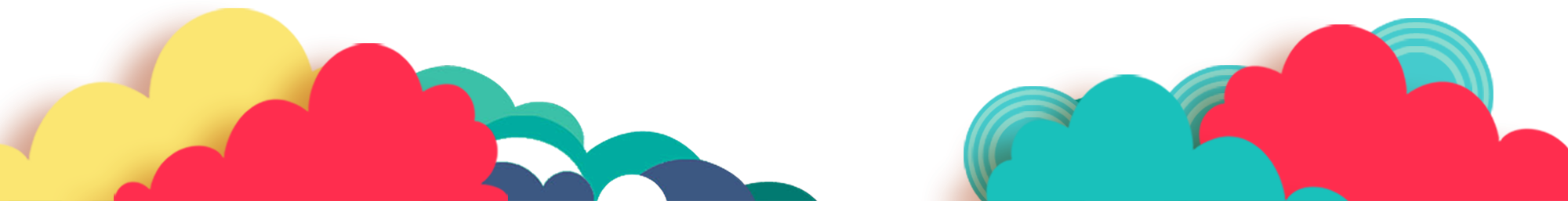 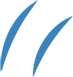